NOAA GPRC Report
Fangfang Yu and Fred Wu

05 March 2012
Outline
Operation Status
GEO Imager vs. AIRS/IASI
Bias monitoring Web

Support NOAA’s Satellite Operations
GOES-14/15 PLT
METOP-B AVHRR Re-calibration
GOES-13 Stray Light Correction

Emerging Capacity
NPP
METOP-B
2
GEO-LEO Retro-Processing
IASI
AIRS
Aug2003
Jun2007
105W
GOES-8
Jun06
GOES-10
Jun06
GOES-11
GCC
Jan07
Jun07
Apr/04
Completed!
Jan07
GOES-12
GCC
Jun07
Aug08
Meteosat-7
GCC
Jan2004
GCC
Meteosat-8
Aug08
Jun2005
GCC
MTSAT-1R
Aug08
Oct2004
FY-2C
GCC
Aug08
Time-series of mean Tb bias for GOES-12 Imager IR Channels
G12 Ch2 (3.9μm, midnight)
G12 Ch3 (6.5μm, daytime)
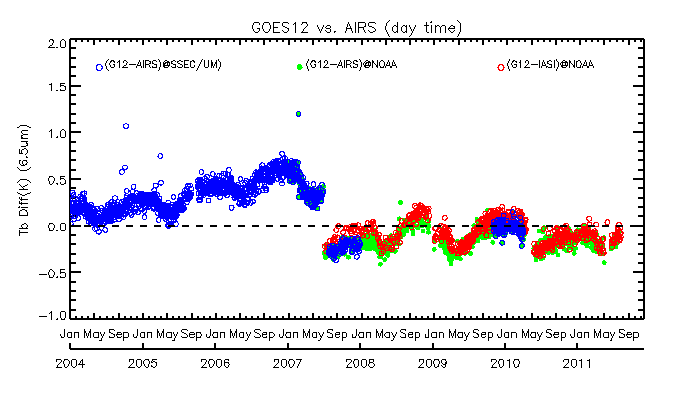 G12 Ch4 (10.7μm, daytime)
G12 Ch6 (13.3μm, daytime)
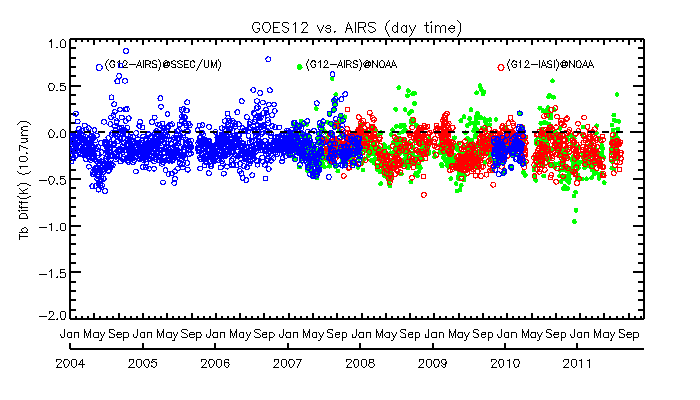 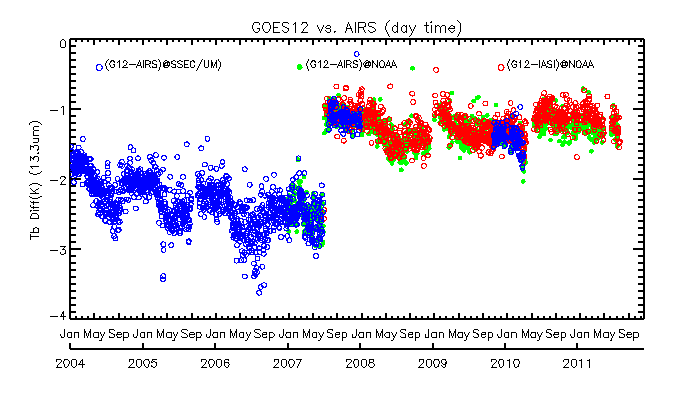 SRF Correction for G12 Imager Ch13.3um during its Mission Life using back-processing + forward-processing data
Mean Tb Bias before SRF Correction
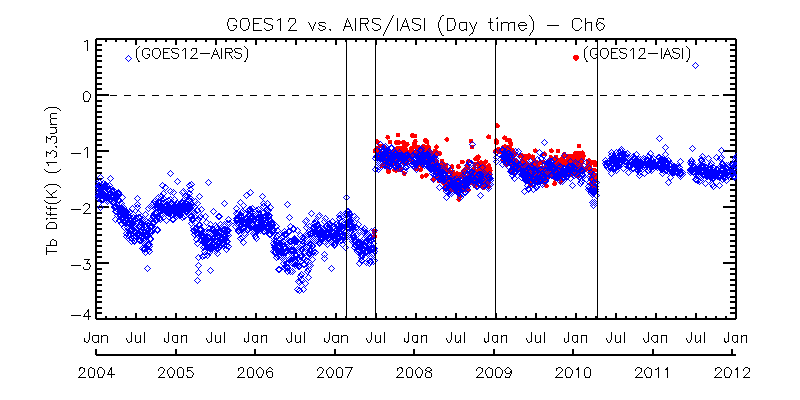 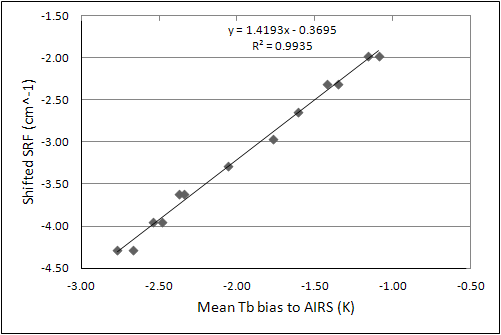 Decontamination Events
Mean Tb Bias after SRF Correction
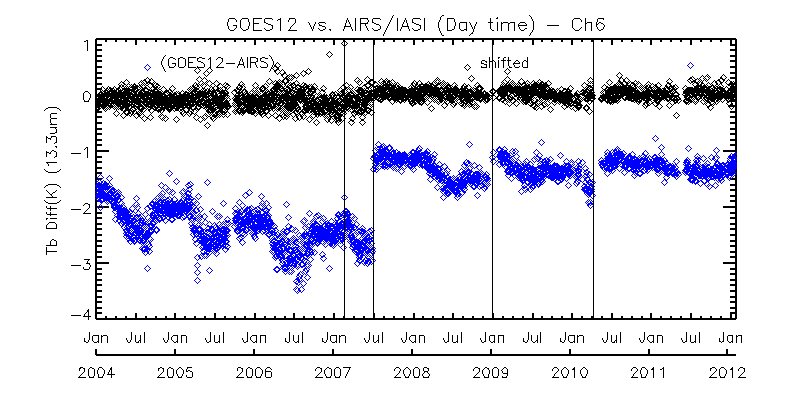 Relation between the mean Tb bias and the optimal SRF shift
Yu and Wu, 2012, “Correction for GOES Imager spectral response function using GSICS II: Applications ”, submitted to IEEE special issue on the instrument inter-calibration.
GEO-LEO Inter-Calibration Products
Products download server:
http://gsics.nesdis.noaa.gov:8080/thredds/catalog.html
 Near Real-time Correction – update everyday
 Re-analysis Correction – updated once per month

New product monitoring wiki-website:
https://gsics.nesdis.noaa.gov/wiki/GPRC/WebHome
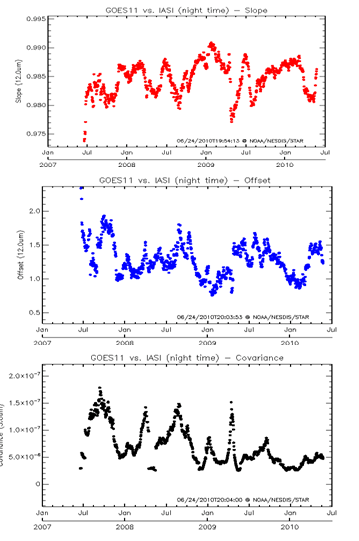 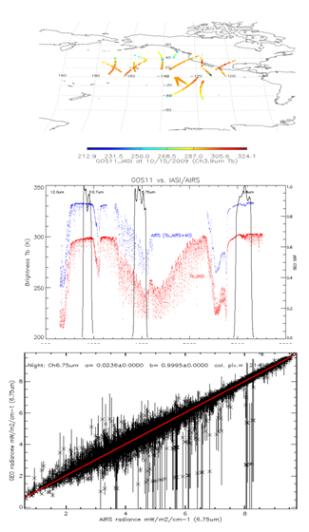 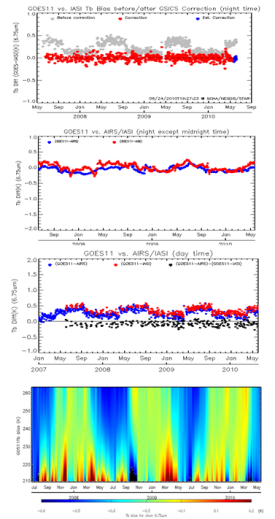 6
GOES-14/15 PLTImager Ch3 & Ch 6 SRF
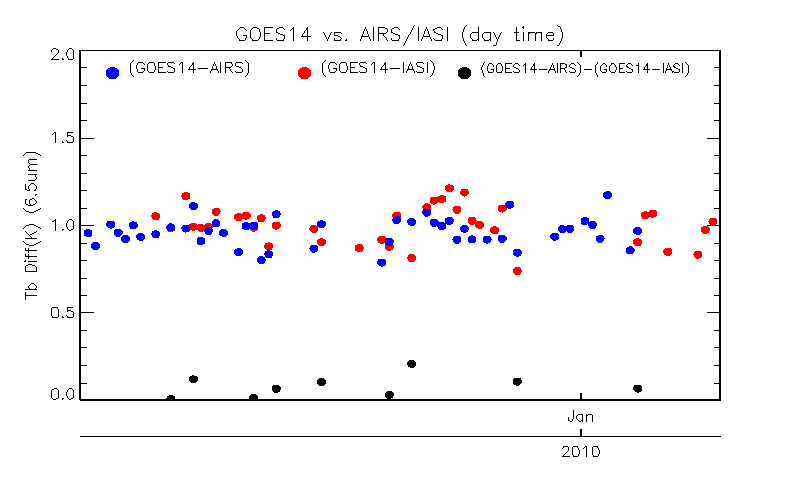 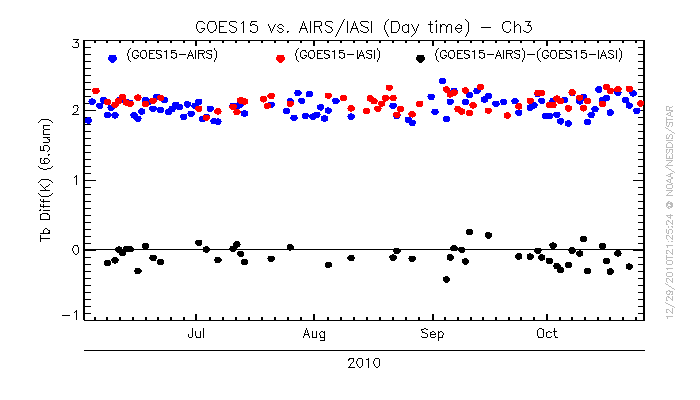 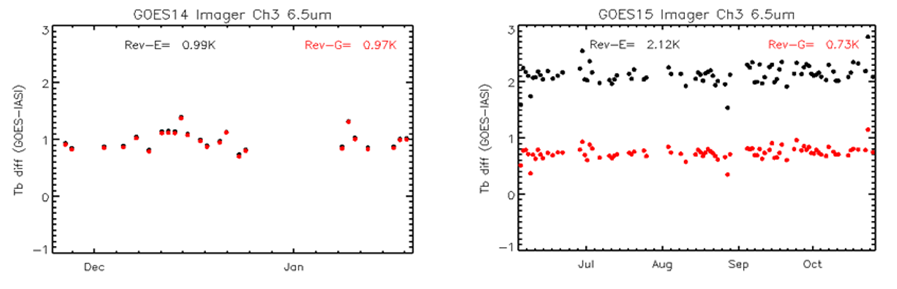 Time-series of Tb bias to AIRS/IASI for GOES-14 Ch3 (left) and GOES-15 Ch3 (right)
Tb bias to IASI with RevE SRF (black) and RevG SRF (red). Left: GOES-14, right: GOES-15
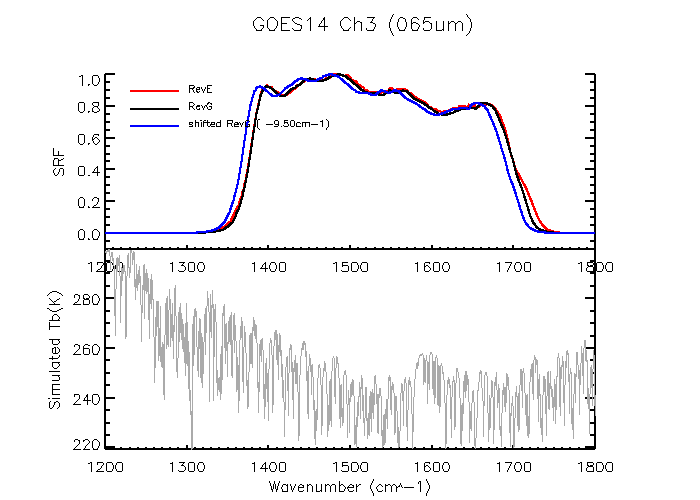 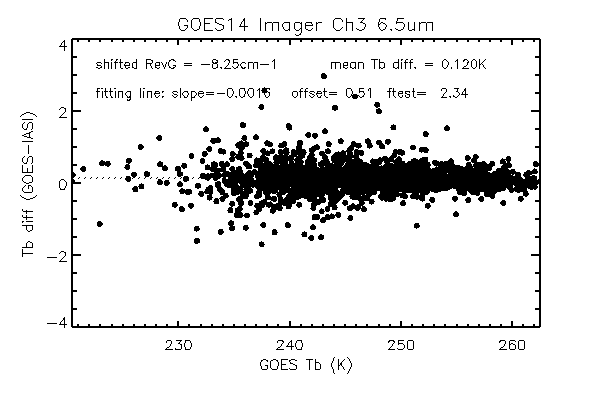 7
METOP-B AVHRR Re-calibration
A307 was calibrated in June 2002 
Re-calibration in Jan 2011 found several issues
NOAA worked with NASA, ITT, and EUMETSAT to resolve the anomalies.
One of the tools was Instrument Performance Monitoring
8
Stray Light
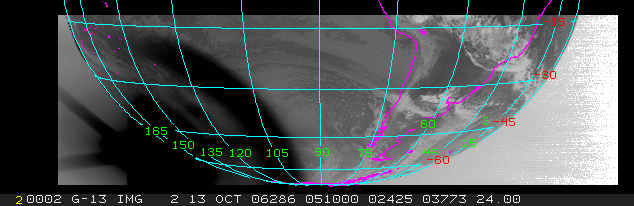 9
GOES-13 Imager 12/053/04:39 Southern Hemi, Channel 2
Uncorrected for SL
SL Corrected
10
J. Paul Douglas
GOES-13 Imager 12/053/05:09 Southern Hemi, Channel 2
Uncorrected for SL
SL Corrected
11
J. Paul Douglas
GOES-13 Imager 12/053/05:39 Southern Hemi, Channel 2
Uncorrected for SL
SL Corrected
An artifact has been introduced
12
J. Paul Douglas
Artifact in the 5:39 Corrected Frame(0 GVAR count issue can be addressed next release)
13
J. Paul Douglas
Suomi National Polar-orbiting Partnership Satellite
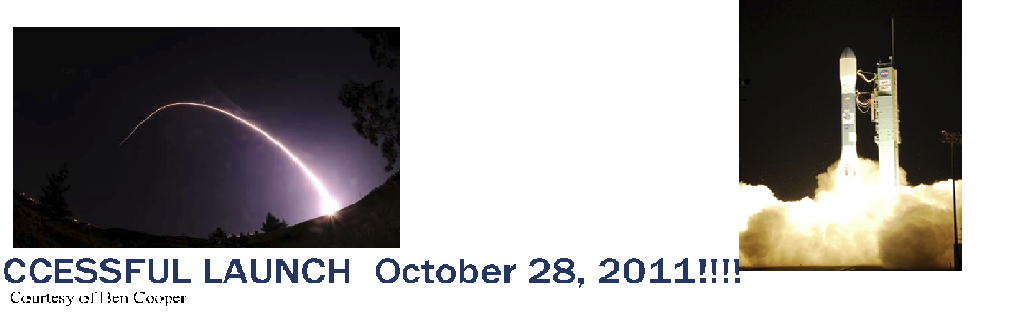 14
Suomi National Polar-orbiting Partnership Satellite
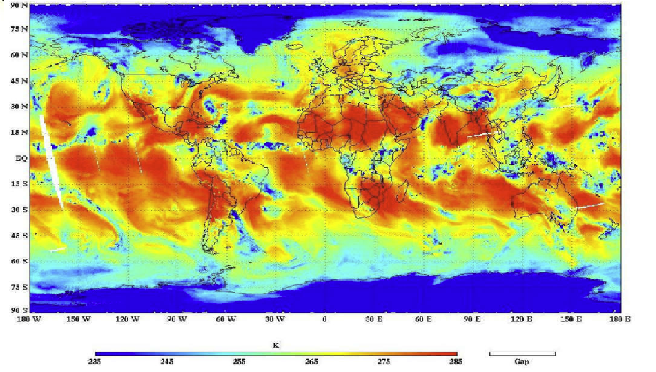 15
ATMS SDR Team
Suomi National Polar-orbiting Partnership Satellite
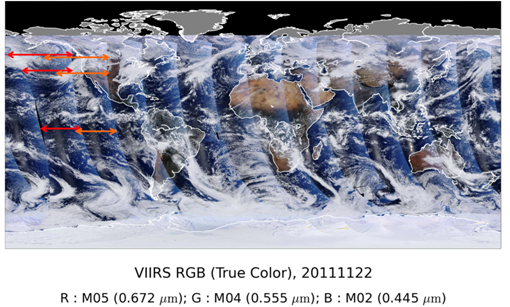 16
VIIRS SDR Team
Suomi National Polar-orbiting Partnership Satellite
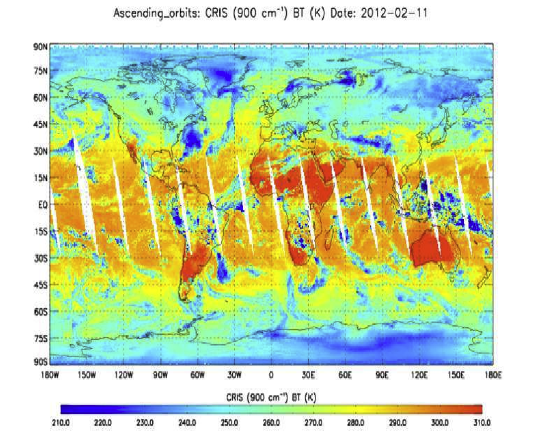 17
CrIS SDR Team
Suomi National Polar-orbiting Partnership Satellite
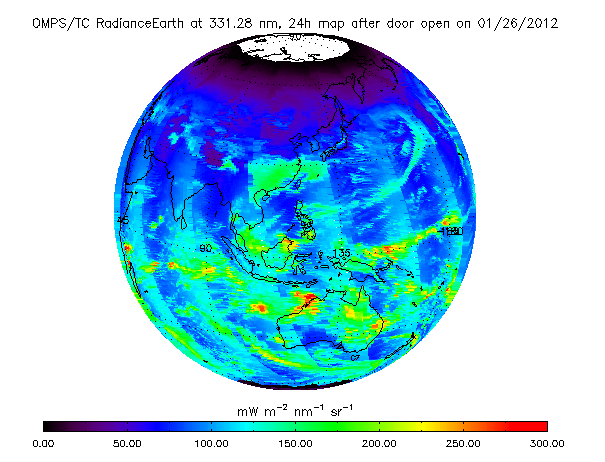 18
OMPS SDR Team
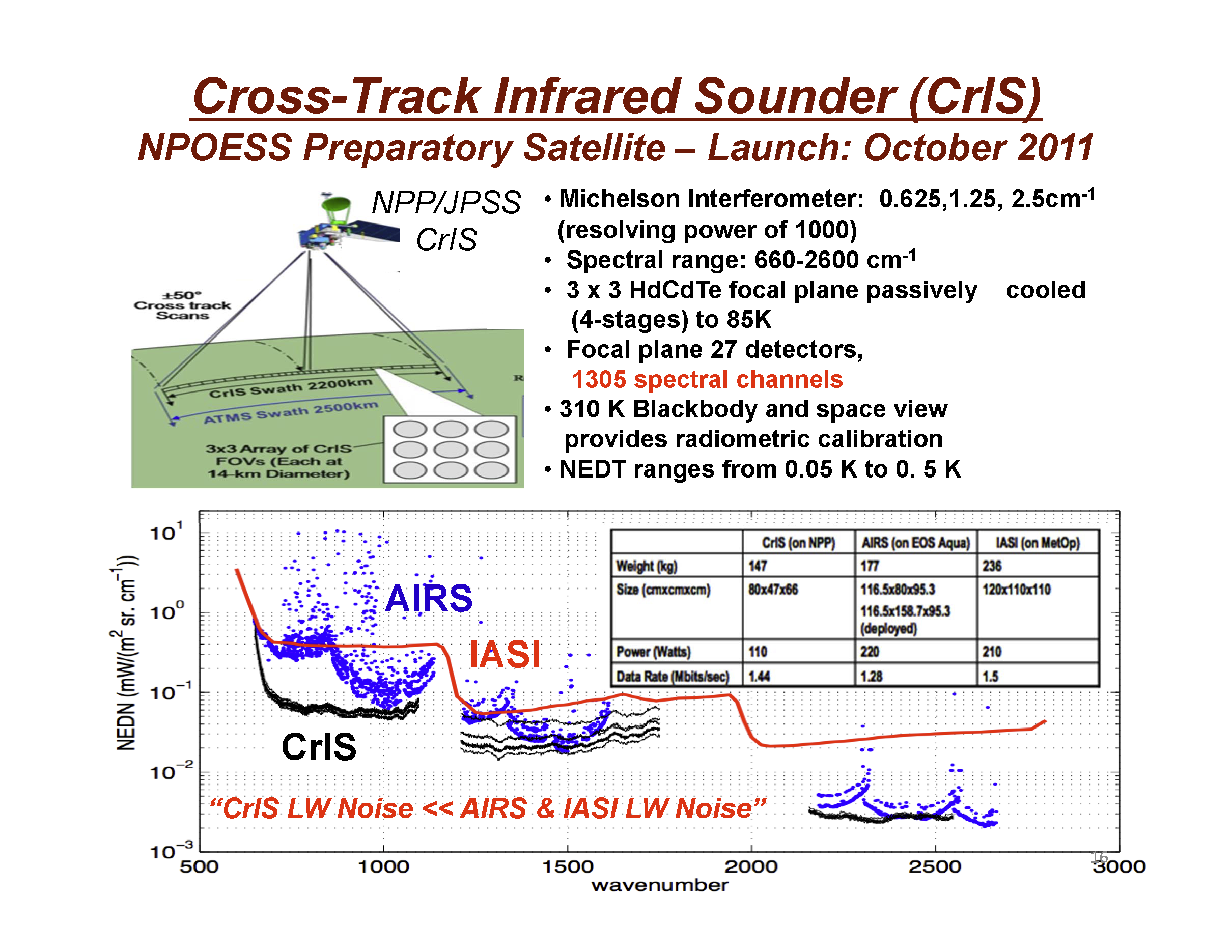 Suomi National Polar-orbiting Partnership Satellite
19
M. Goldberg
AIRS and CrIS image at 900cm-1
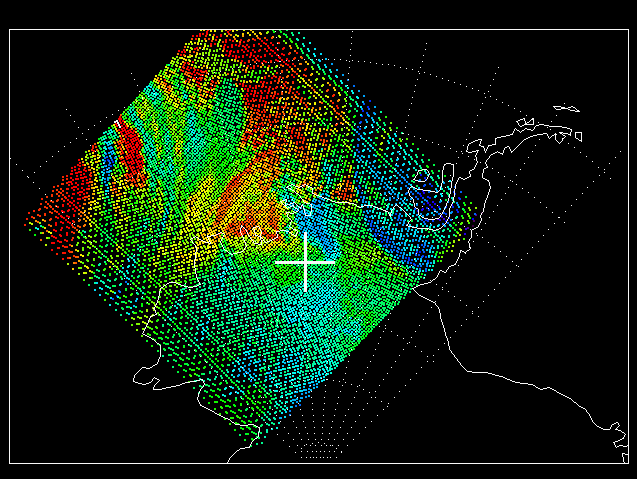 CrIS
02/25/2012, 22:38:02 UTC, 
AQUA at (76.71S, 98.17W),
  NPP at (76.71S, 98.17W), 
0.24 km, 28 second
L. Wang
AIRS CrIS SNO Comparison (740 – 840 cm-1)
Reduced spectral resolution
No missing or bad channels
Agrees well
L. Wang
GOES-13 Imager IR SRF & Simulated AIRS/CrIS/IASI  TOA Tb over Clear Tropic Ocean
GOES-13 vs. CrIS Collocation Scenes on 2/24/2012
Collocations range across multiple LEO orbits, ~5-6 hours

Scene Tb range from extremely cold (~210K at Ch10.7um) to very hot (~300K)
Mean Tb bias (GEO-LEO) vs. median time of the collocated scenes – Ch2 (6.5um)
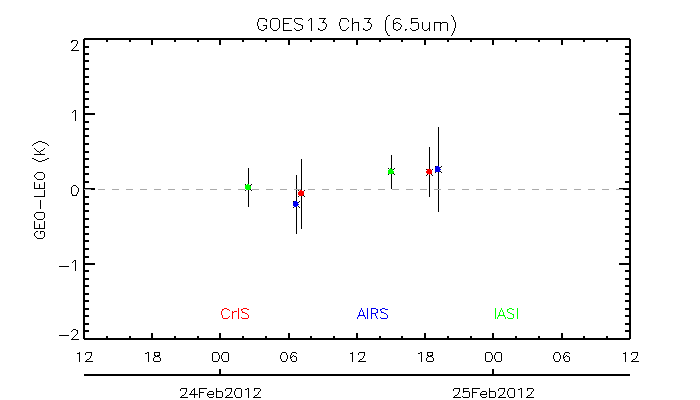 GOES-13 night-time
GOES-13 day-time
UTC time
Mean Tb bias (GEO-LEO) vs. median time of the collocated scenes – Ch3 (10.7um)
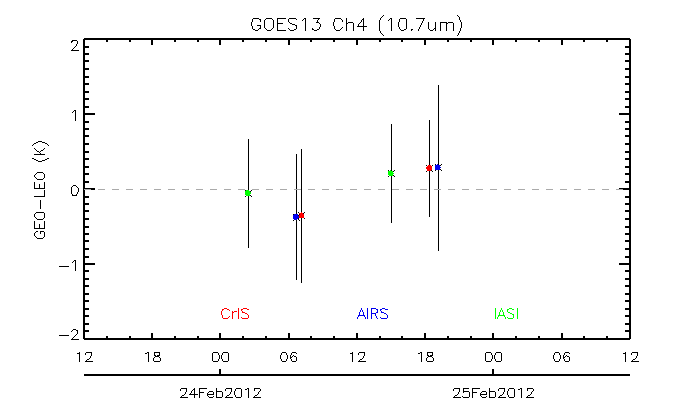 GOES-13 night-time
GOES-13 day-time
UTC time
Mean Tb bias (GEO-LEO) vs. median time of the collocated scenes – Ch6 (13.3um)
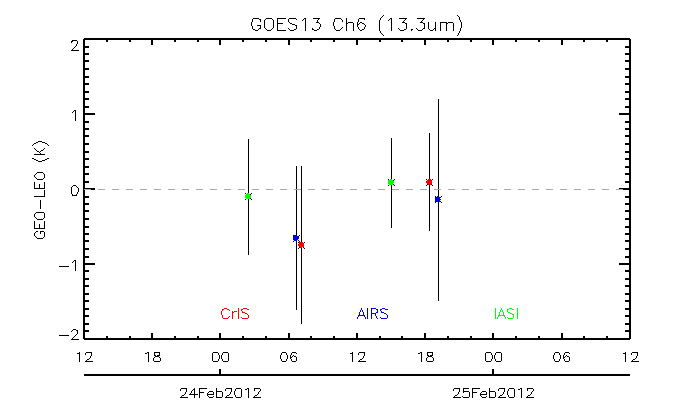 GOES-13 night-time
GOES-13 day-time
UTC time
[Speaker Notes: Possible reasons causing the relatively large Tb bias different at AIRS:
Larger Tb bias uncertainty
Uncertainty of JMA’s gap filling method to fill the bad AIRS detectors
Need more data for further investigation]
Mean Tb bias (GEO-LEO) vs. median time of the collocated scenes – Ch6 (13.3um)
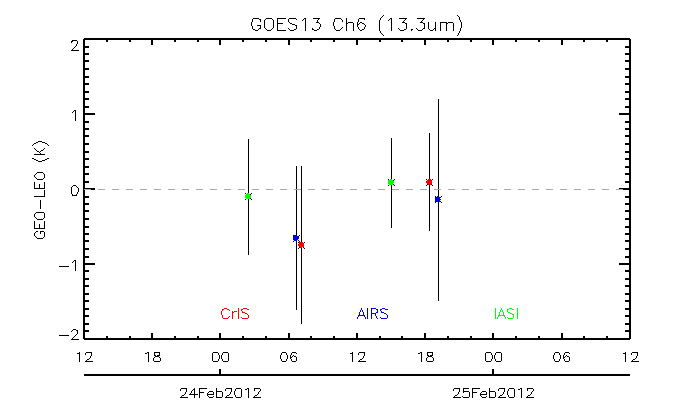 GOES-13 night-time
GOES-13 day-time
METOP-A
METOP-b
UTC time
[Speaker Notes: Possible reasons causing the relatively large Tb bias different at AIRS:
Larger Tb bias uncertainty
Uncertainty of JMA’s gap filling method to fill the bad AIRS detectors
Need more data for further investigation]
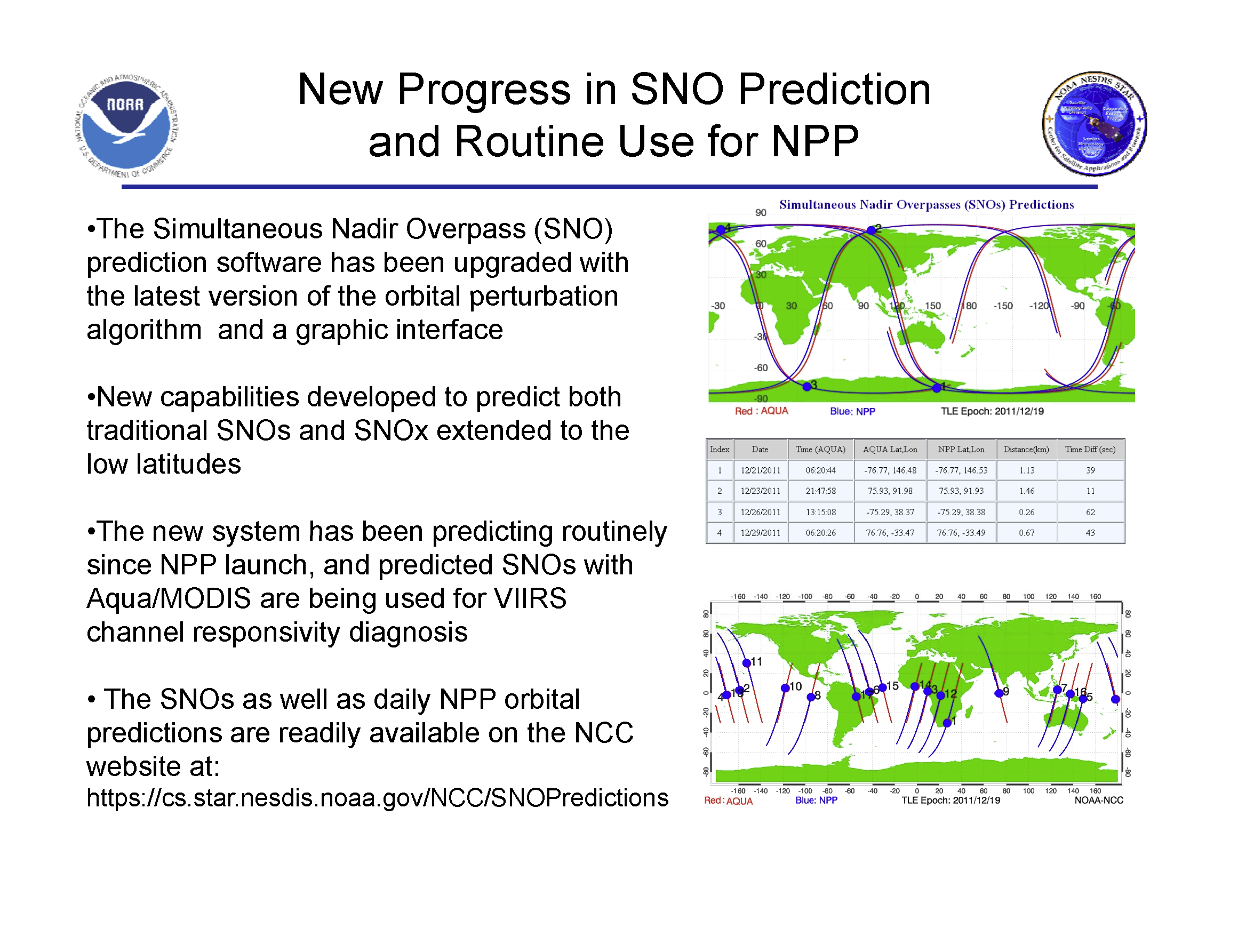 Suomi National Polar-orbiting Partnership Satellite
Traditional SNO
SNOx for Aqua & NPP (15 min apart – extended to low latitude)
Also for METOP-A/B?
28
S. Blonski and C. Cao
Summary
Operation Status
Normal

Support NOAA’s Satellite Operations
Several examples

Emerging Capacity
Expect new challenges and opportunities with NPP and METOP-B
29